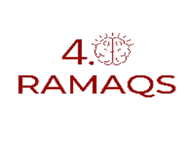 CyberGuard AI
La solution de protection intelligente nouvelle génération pour votre infrastructure numérique
Ramaqs  Consulting Your dreams, our challenge
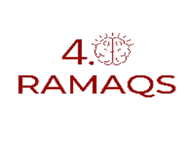 Sommaire
Votre besoin
Notre solution
CyberGuard AI
Fonctionnalités & Bénéfices
Nos offres
Notre accompagnement
Références
2
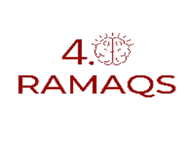 Dans un monde hyper-connecté, les organisations font face à des menaces croissantes :
Attaques ransomware sophistiquées
Menaces persistantes avancées (APT)
Ingénierie sociale évoluée
Vulnérabilités Zero-Day
Conformité réglementaire complexe
Votre besoin
Les défis des organisations
3
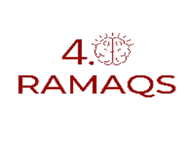 Notre solution
CyberGuard AI
Une plateforme de cybersécurité tout-en-un propulsée par l'intelligence artificielle
4
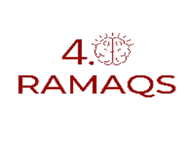 CyberGuard AI
5
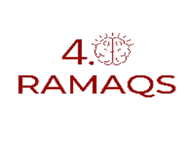 Bénéfices
Fonctionnalités
Fonctionnalités innovantes

Protection multicouche
Anti-malware nouvelle génération
Pare-feu applicatif intelligent
Protection contre le phishing avancé
Détection des intrusions
Prévention des fuites de données

Gestion des vulnérabilités
Scan continu automatisé
Priorisation intelligente
Correctifs automatiques
Évaluation des risques
Recommandations contextuelles

Authentification et contrôle d'accès
MFA adaptatif
Biométrie avancée
Zero Trust Architecture
Gestion des identités cloud
Surveillance comportementale
Bénéfices concrets 

Sécurité renforcée
Réduction de 99% des incidents
Détection précoce des menaces
Temps de réponse < 1 minute
Protection proactive
Conformité garantie

Optimisation opérationnelle
Réduction de 70% des faux positifs
Automatisation des tâches répétitives
Équipes SOC plus efficaces
Gestion centralisée
Déploiement rapide

ROI mesurable
Réduction des coûts de sécurité
Minimisation des impacts incidents
Productivité améliorée
Risques financiers maîtrisés
Protection de la réputation
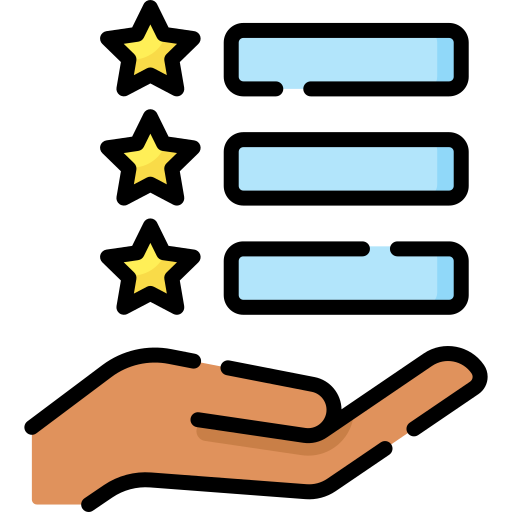 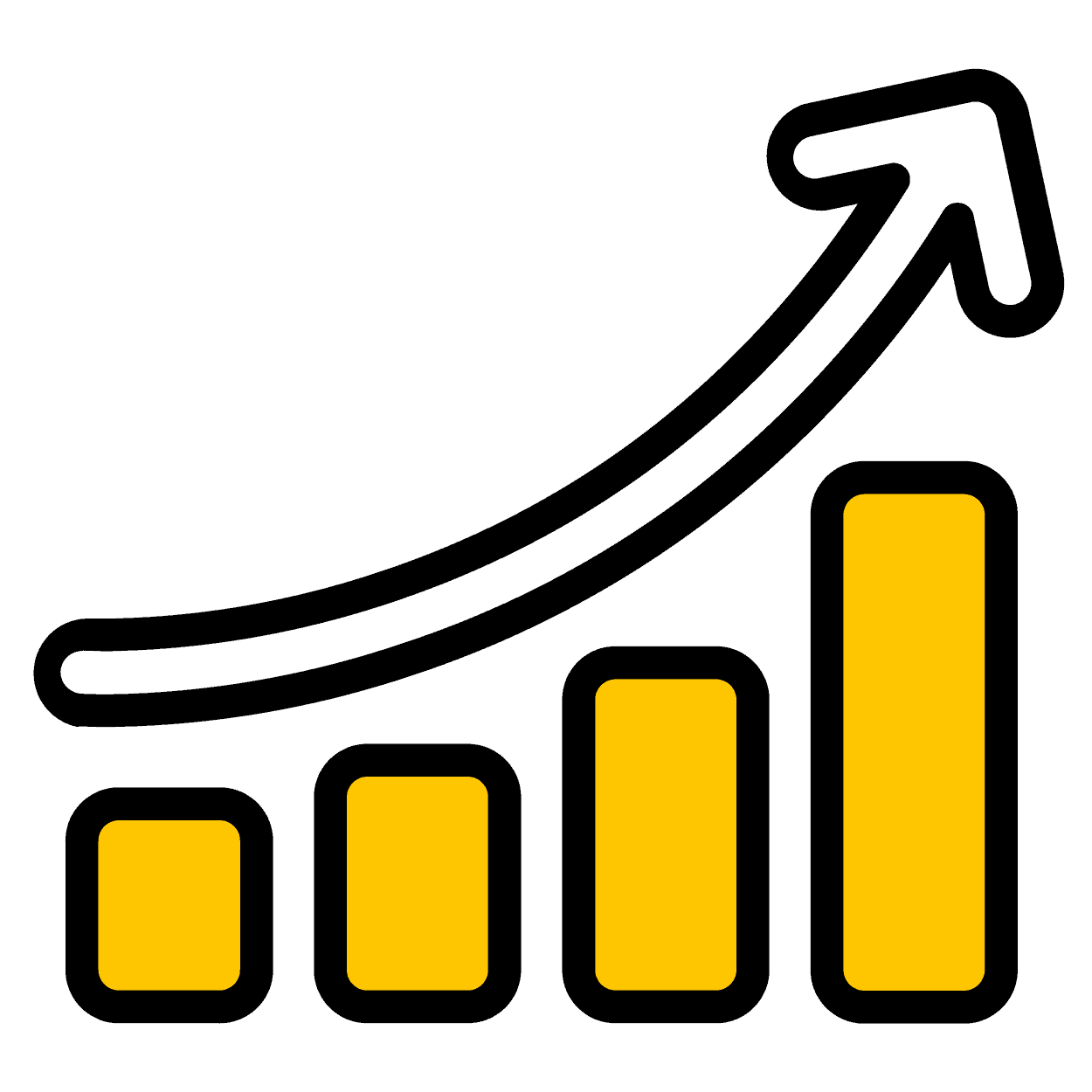 6
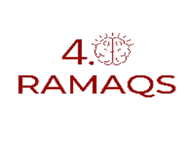 Nos offres
Essential Security
Protection endpoints
Firewall nouvelle génération
Support 8/5
Tableau de bord basique
Rapports mensuels
Advanced Protection
Toutes les fonctionnalités Essential
SOC 24/7
Protection cloud complète
Threat Intelligence
Support prioritaire
Formation utilisateurs
Enterprise Security
Solution sur mesure
SOC dédié
Intégration personnalisée
Accompagnement stratégique
SLA premium
Témoignages clients
"CyberGuard AI nous a protégés d'une attaque ransomware majeure avant même qu'elle ne commence."
Pierre Durant, RSSI, Secteur Bancaire
"La réduction des faux positifs nous permet enfin de nous concentrer sur les vraies menaces."
Sarah Martin, SOC Manager, Industrie

Success Stories
Secteur Finance
Protection de 10 000 endpoints
0 incident majeur en 12 mois
ROI de 300% sur 2 ans
Conformité RGPD/PCI DSS
Secteur Santé
Protection de données sensibles
Réduction de 85% des alertes
Temps de réponse < 30 secondes
Conformité HIPAA/HDS
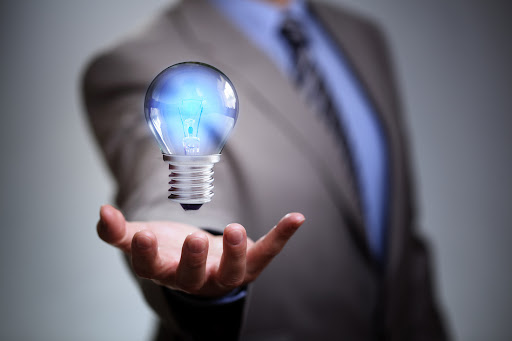 7
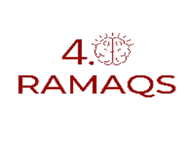 Notre  accompagnement
Essential Security, Advanced Protection, Enterprise Security
Excellence opérationnelle
Disponibilité 99.999%
Mise à jour temps réel
Support expert 24/7/365
Formation continue
Amélioration permanente
Accompagnement
Audit initial gratuit
Déploiement assisté
Formation des équipes
Revues trimestrielles
Conseils stratégiques
8
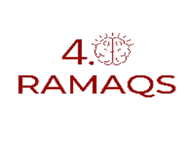 Références
Il nous font confiance
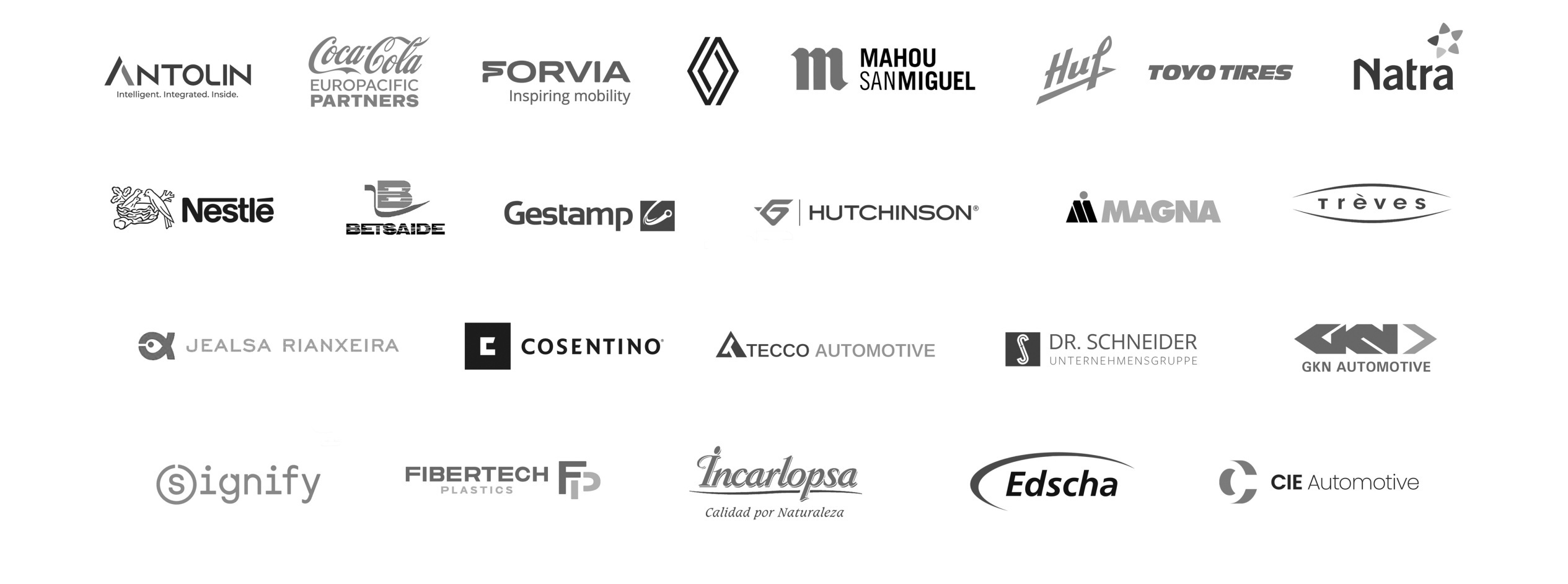 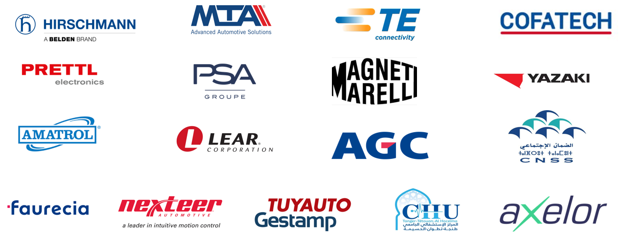 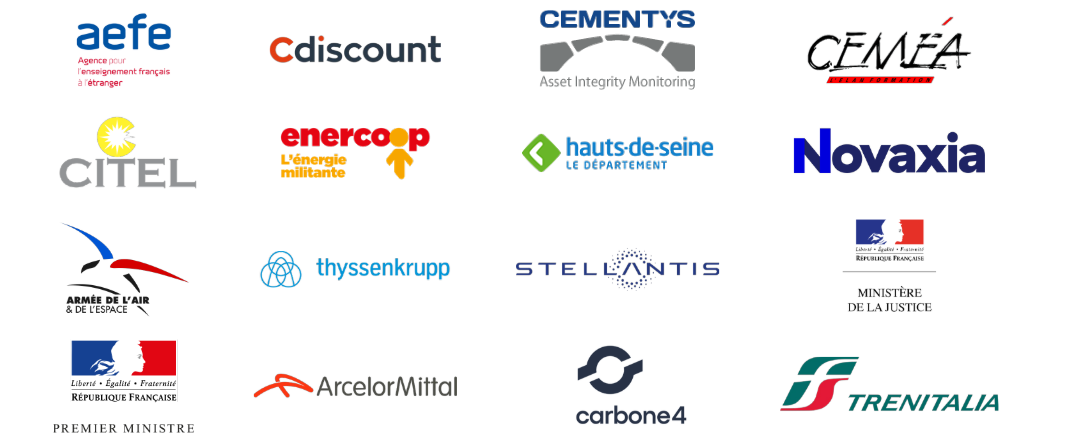 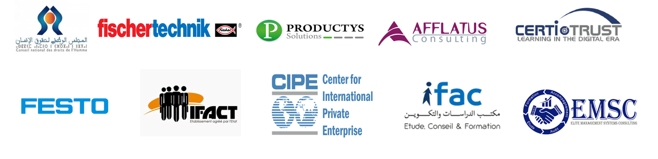 9
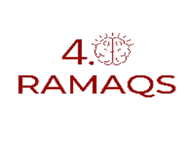 Sécurisez votre avenir numérique avec CyberGuard AI
Contact
+212 660 737405
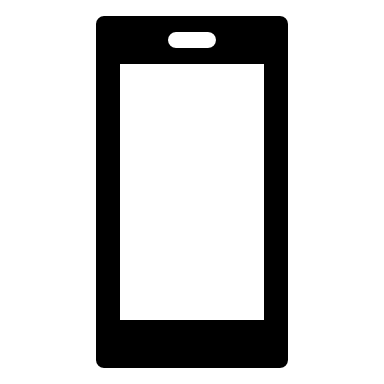 contact@ramaqs.com
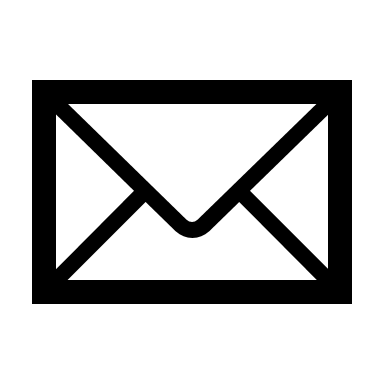 www.ramaqs.com
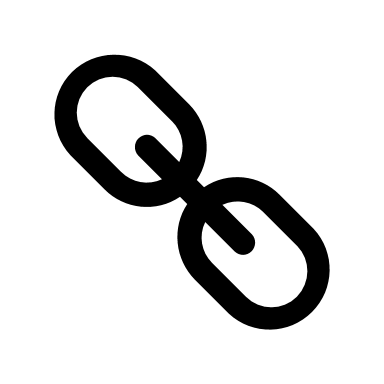 Demandez une démonstration personnalisée et découvrez comment digitaliser CyberGuard AI peut vous protéger.
10